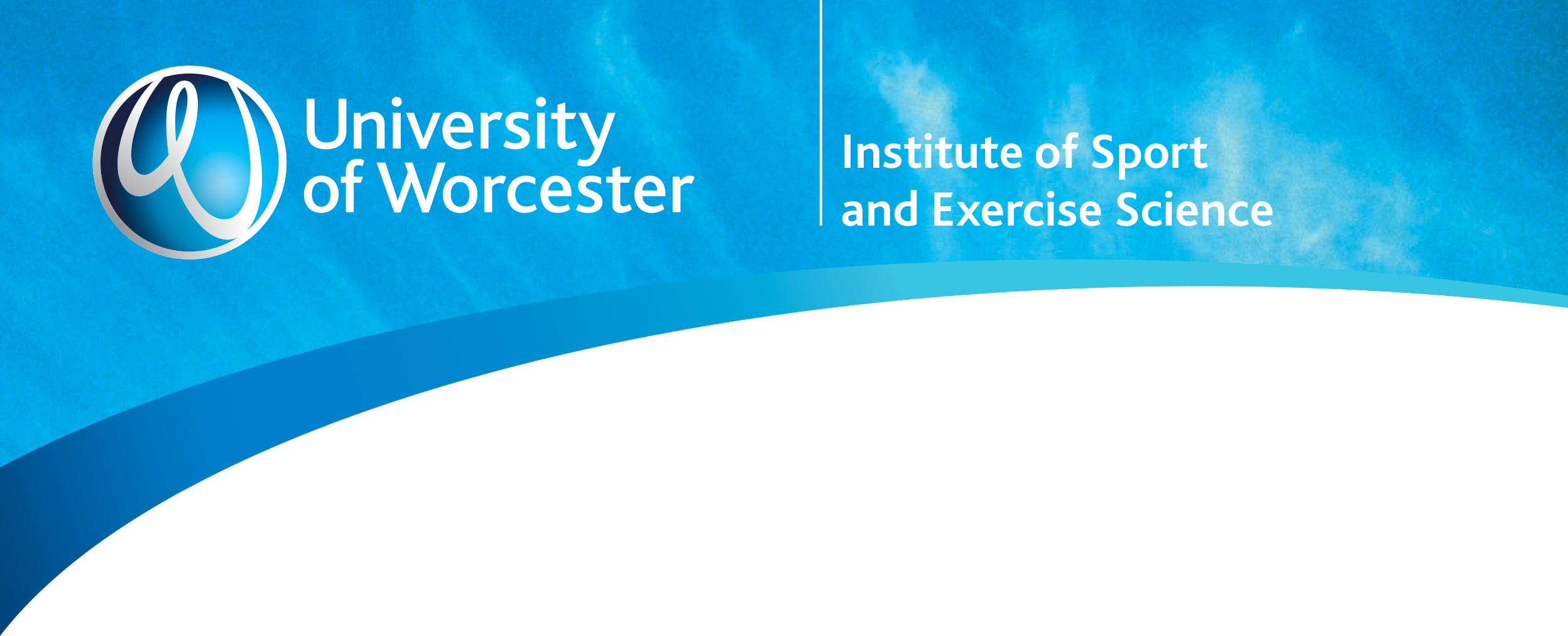 Figure 1: three important influences on trainee teachers’ risk-taking
Risk taking as pedagogical practice for physical education teachers: Trainee, newly qualified and recently qualified PE teachers perceptions. 
Educational Doctorate – Initial ideas
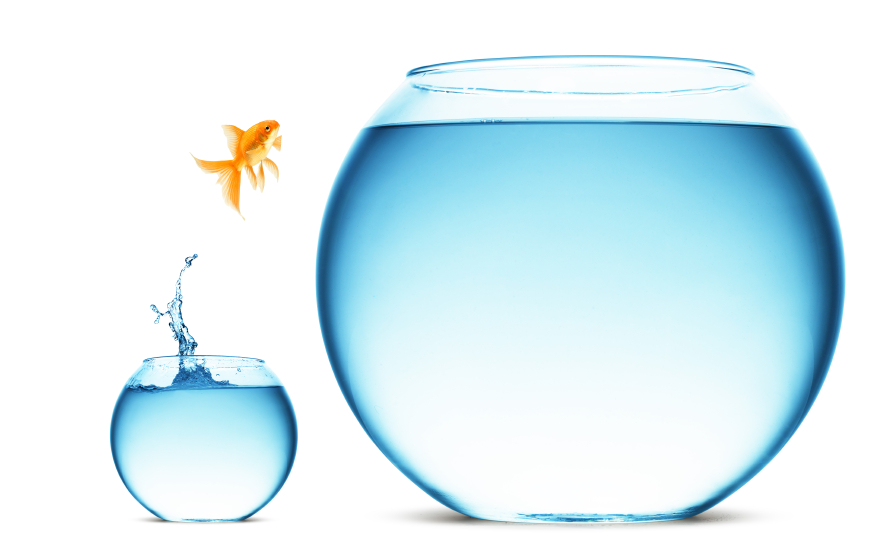 Kerry Whitehouse
Institute of Sport and Exercise Science, University of Worcester, UK
Is the risk worth the gain?
Model to consider:
Clarke et al (2012) suggest that three important and overlapping sets of influences impact on trainees’ willingness to take risks, as shown in figure 1.






Figure 1: Three important influences on trainee teachers’ risk-taking.
‘Creativity follows where uncertainty is tolerated and 
risk-taking encouraged’    Craft (2004: 36)
Introduction and context
The notion of risk taking in the classroom is complex, not least because it is often associated with the more uncomfortable notion of ‘risk’ which poses threats and dangers to pupils and perhaps teachers themselves.  This research is less interested in the physical risk-assessment which is part of the practical teaching in PE, it is more concerned with challenging personal teaching routines and moving out of one’s comfort zone into an area of perceived risk when trying new and innovative teaching practices. 

Previous positive research findings (Clarke, Howarth, Whitehouse, Wood-Griffiths, 2012) based on developing trainee teacher practice through ‘risk taking’ stimulated my interest to further pursue this area.  

Interestingly all PE trainee teachers who engaged with ‘risk taking’ whilst taking part in this research completed the course as ‘outstanding’ and were the first to gain employment.

The original catalyst was provided by the Ofsted (2008) framework for inspecting teacher education programmes, which offered a set of characteristics to inform achievement of trainee teachers. 

The outstanding grade stated;

‘(Trainees) take risks when trying to make teaching interesting, 
 are able to deal with the unexpected and ‘grab the moment.’
‘The idea of learners being encouraged to take risks ... suggests a pedagogy that is not totally controlled by specified learning  outcomes.  
It suggests a flexible teaching-learning space that attempts to accommodate unpredictable or unexpected directions in learning’. 
(Atkinson, 2011:3)
Methodology – An interpretive paradigm
An ethnographic approach will be taken which views situations through the eyes of the participants and gives an in-depth description of practice (Cohen et al, 2010). 
A qualitative approach via semi-structured interviews will be utilised and findings analysed for common themes using thematic coding (Thomas, 2006).

The sample (approx n = 12) will consist of  trainee physical education teachers and physical education teachers who have previously taken risks during their training year and are now 1, 2 and 3 years into their teaching careers.
Aim
This proposed research aims to analyse ‘risk taking’ as pedagogical practice for trainee, newly qualified and early qualified physical education teachers.

Research will seek to:
Define risk taking as pedagogical practice though a review of literature

And, through semi-structured interviews:
Analyse influences (benefits and barriers) on risk taking practice for early physical education teachers
Examine the influence of organisational socialisation (Lawson 1986; Capel and Blair, 2007) on early physical education teachers’ risk taking practices
Examine the impact of risk taking as pedagogical practice on the professional development of early physical education teachers
Implications for practice
This research is intended to build upon the previous findings of challenging trainee physical education teachers to take risks in their practice, and is threefold; 
To enhance a personal professional understanding of risk taking as  pedagogical practice for secondary physical education initial teacher education
To add to the current knowledge base of professional development for physical education teachers  
To enhance teaching and learning in secondary school physical education.
References: 
Atkinson, D. (2011) Pedagogy of the event (Accessed 1/11/13 www.kettlesyard.co.uk/exhibitions/mi/papers 
Capel, S. and Blair, R. (2007) Moving beyond physical education subject knowledge to develop knowledgeable teachers of the subject. Curriculum Journal 18 (4), 493-507.
Clarke, P. Howarth, S., Whitehouse. K., and Wood-Griffiths, S. Perspectives on teacher education: Risk-taking in the workplace; challenging trainee teachers to develop their practice. Worcester Journal of Learning and Teaching. Issue 7, July 2012. 
Cohen, L. Manion, L and Morrison, K (2010) Research Methods in Education 
Lawson, H.A. (1986) Occupational socialization and the design of teacher education programs. Journal of Teaching in Physical Education, 5(2), pp.107-116. 
Ofsted (2008). Grade criteria for the Inspection of Initial Teacher Education 2008-11. [Revised 2009]. Available at: www.ofsted.gov.uk
Thomas, D. (2006) A General Inductive Approach for Analyzing Qualitative Evaluation Data. American Journal of Evaluation, 27 (2), 237-246.
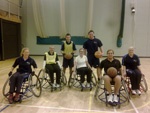 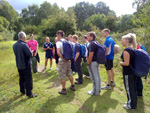 Authors email addresses
www.worcester.ac.uk
Contact: k.whitehouse@worc.ac.uk